✄
The Keeling Curve
(Carbon Dioxide Concentration at Mauna Loa Observatory, 1958-2020)
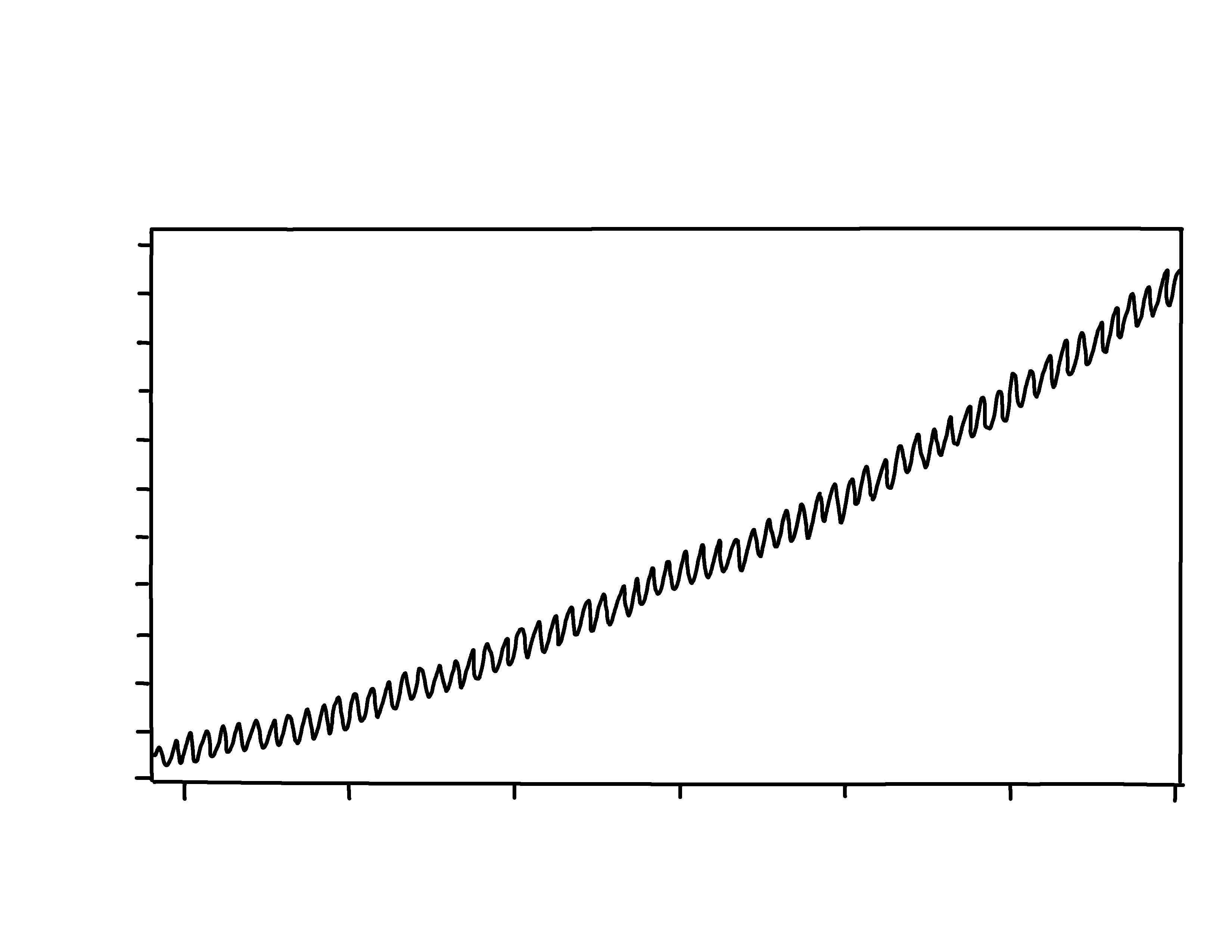 420
CO2 concentration (ppm)
410
400
390
380
370
360
350
340
330
320
310
1960
1970
1980
1990
2000
2010
2020
modified from https://scripps.ucsd.edu/programs/keelingcurve/wp-content/plugins/sio-bluemoon/graphs/mlo_full_record.png
⠠⠮⠀⠠⠅⠑⠑⠇⠬⠀⠠⠉⠥⠗⠧⠑
⠐⠣⠉⠜⠃⠕⠝⠀⠠⠙⠊⠕⠭⠊⠙⠑⠀⠠3⠉⠢⠞⠗⠁⠰⠝⠀⠁⠞ ⠠⠍⠁⠥⠝⠁⠀⠠⠇⠕⠁⠀⠠obs]⠧⠁⠞⠕⠗⠽⠂⠀⠼⠁⠊⠑⠓⠤ ⠼bjbj"⠜
✄
⠠⠉,⠕⠼⠃⠀3⠉⠢⠞⠗⠁⠰⠝⠀⠐⠣⠏⠏⠍⠐⠜
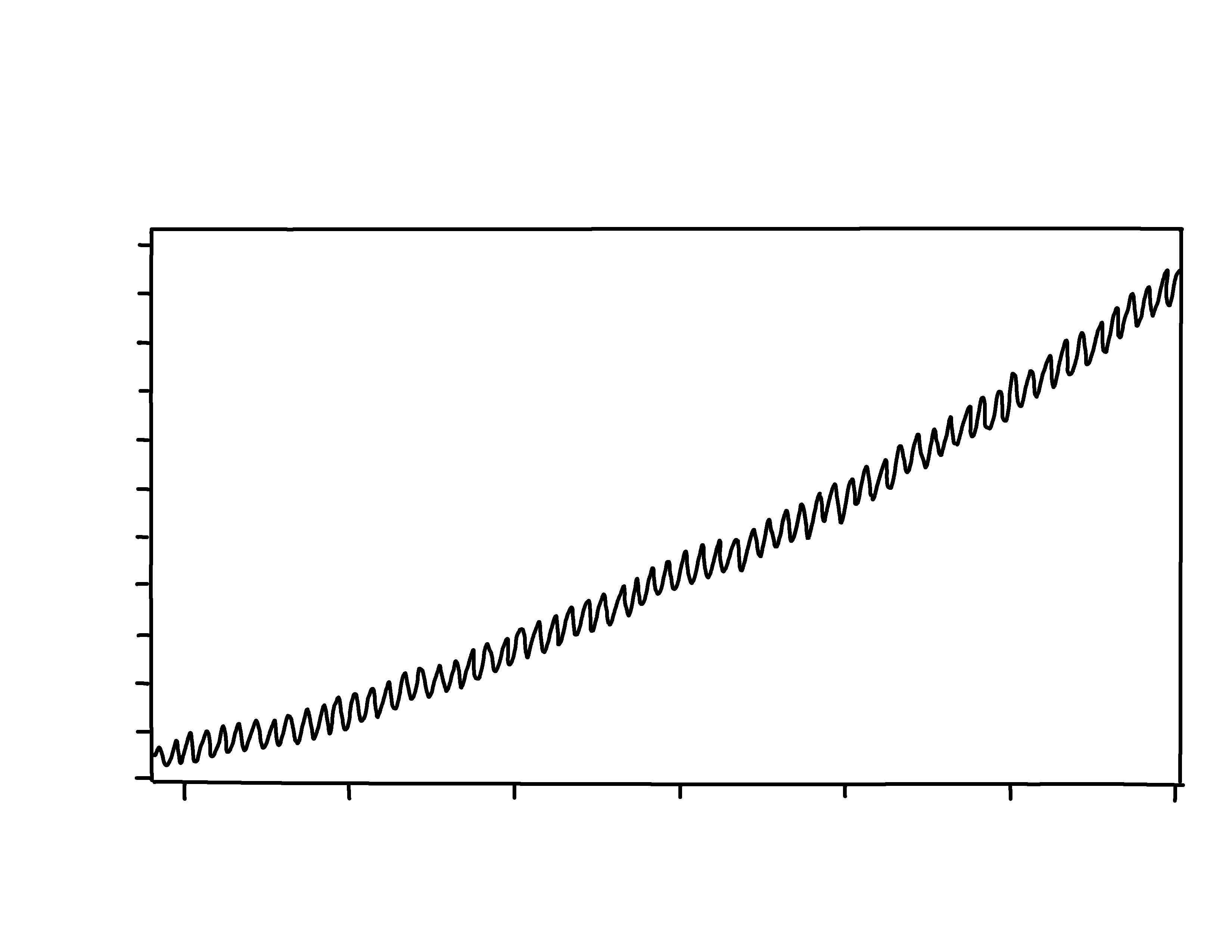 #daj
#cij
#cgj
⠼⠉e⠚
⠼⠉c⠚
⠼⠉a⠚
⠼⠃⠚⠃⠚
⠼⠃⠚⠚⠚
⠼⠁⠊⠓⠚
⠼⠁⠊⠋⠚
⠼⠃⠚⠁⠚
⠼⠁⠊⠊⠚
⠼⠁⠊⠛⠚
✄
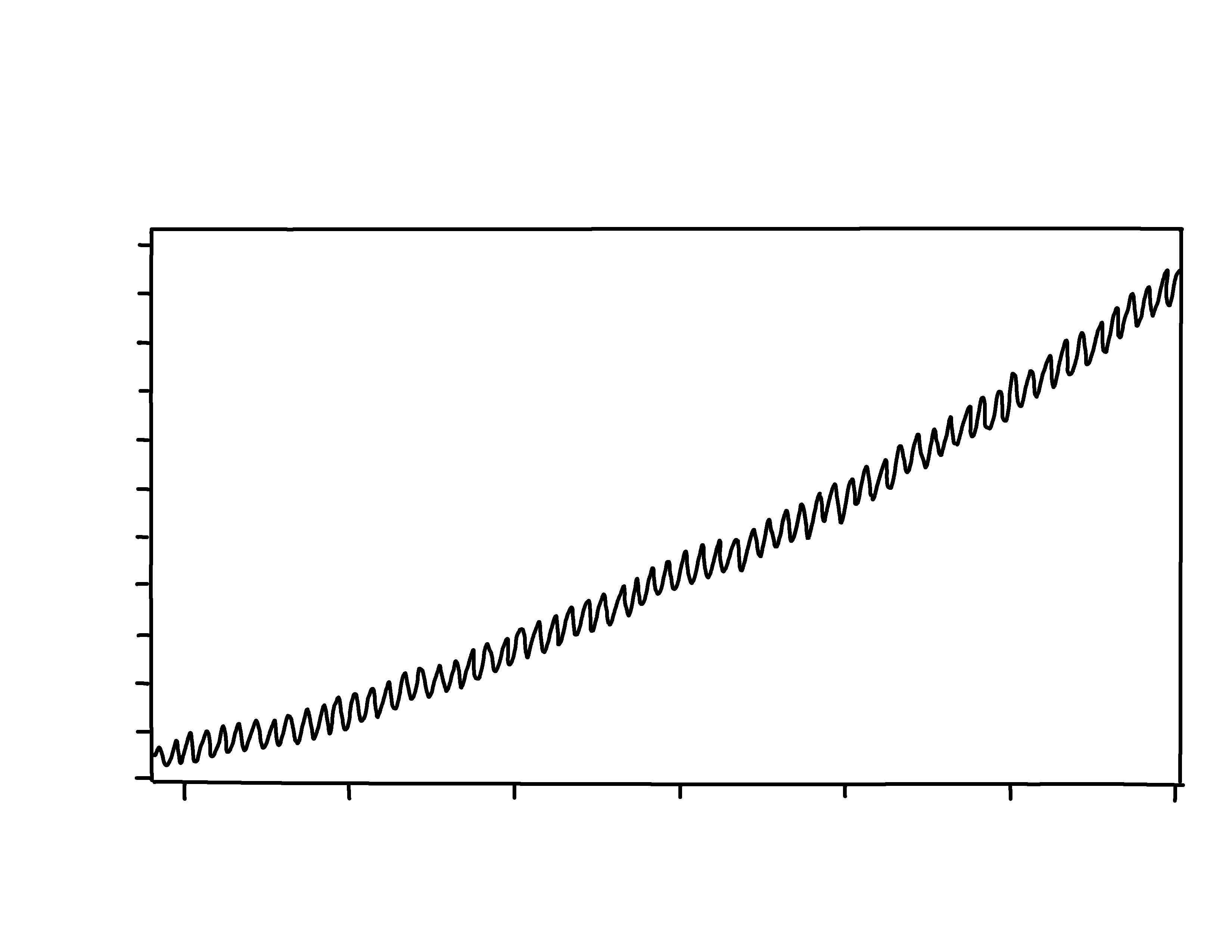